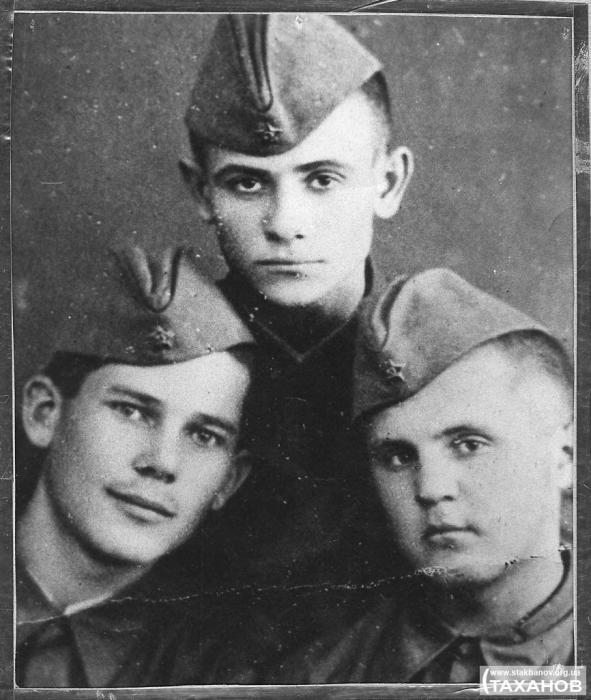 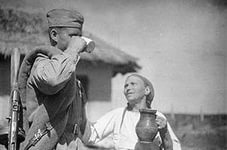 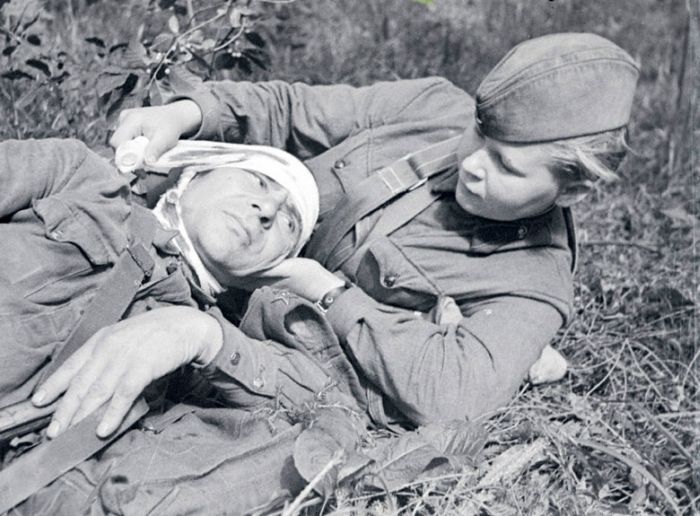 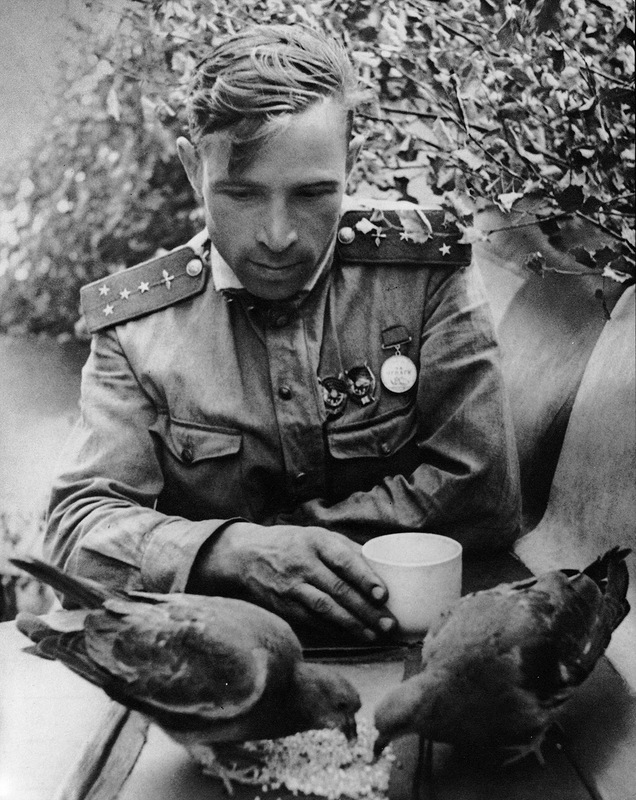 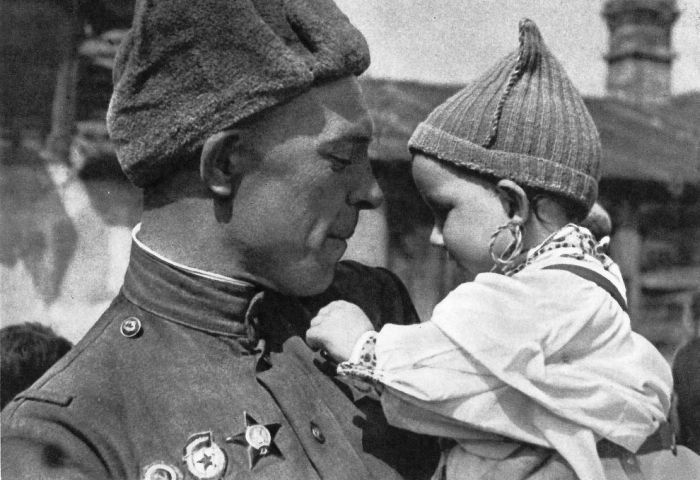 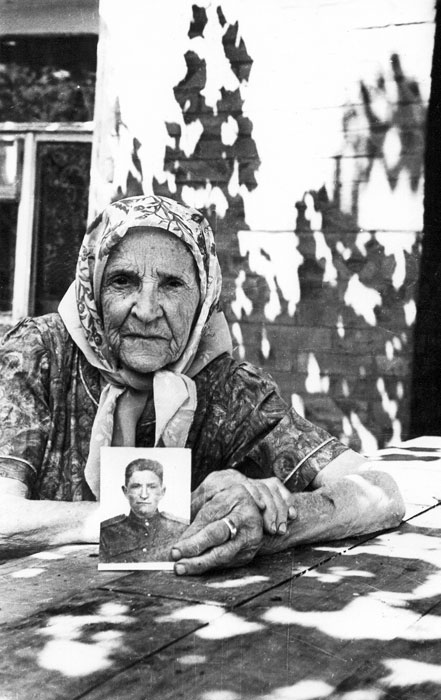 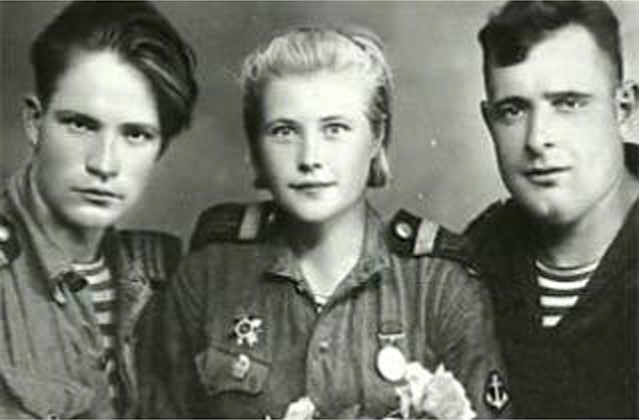 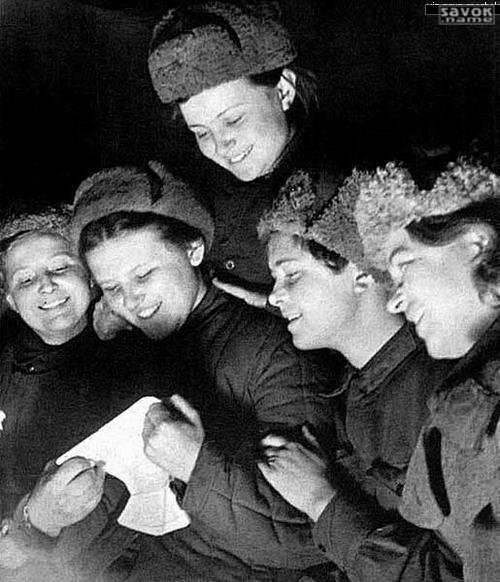 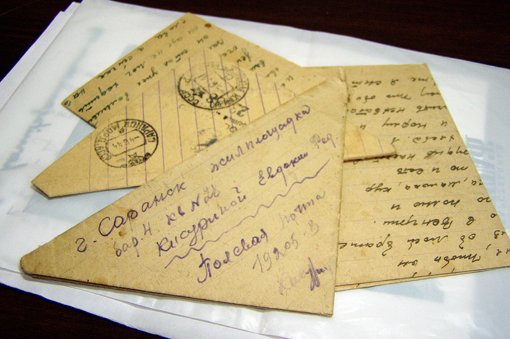 ПИСЬМА С ФРОНТА…